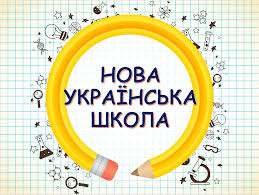 КЗО « Жовтневий навчально – реабілітаційний центр з поглибленим професійно – трудовим навчанням»ДОР
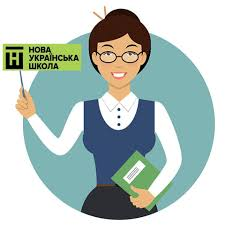 Портфоліо   вчителя початкових класів 
Іщенко Вікторія Вікторівна
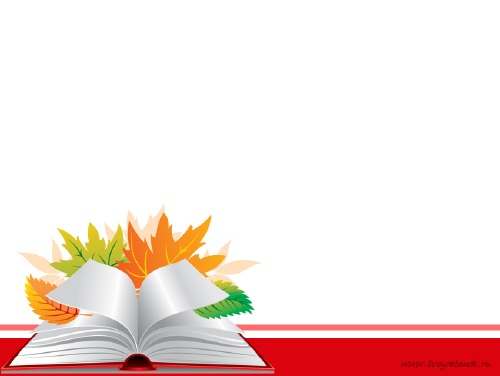 ПЕДАГОГІЧНЕ
 КРЕДО:
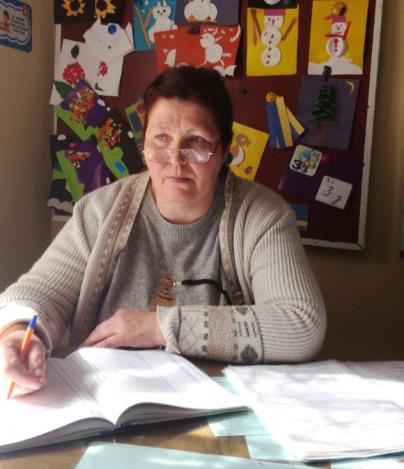 :
Під небом, синім і високим,
 Стежина в’ється чарівна, 
Через простори, через роки
 Веде до істини вона.
 Туди, де сонце світить ясно, 
До мрій, надій і сподівань.
 Велика праця і прекрасна –
 Вести дітей в Країну знань
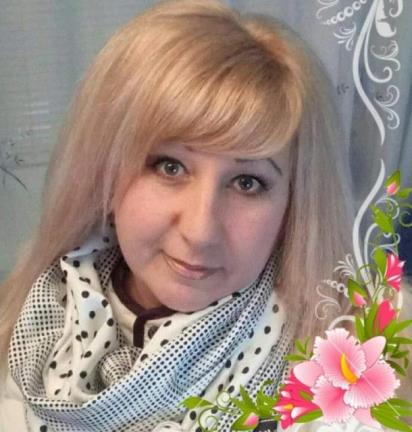 «Завжди пізнавати світ і себе,
 навчати цьому інших».
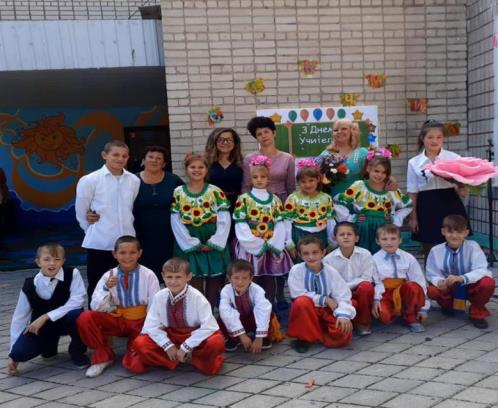 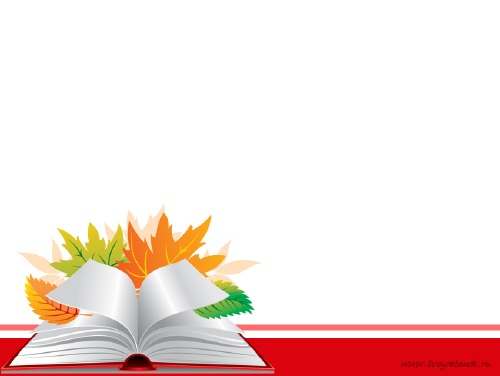 Я учитель, тому що не знаю
В свiтi кращоi долi, нiж ця!
Бо професiю цю я вважаю
Вищим проявом хисту митця!
 
Я учитель, тому що той спадок,
Який предки лишили менi,
Зберiю, як вдячний нащадок,
На моїй українській землi!

Я учитель! I дякую долi,
Що у мене е щастя просте,-
Чути знову в шкiльнiм коридорi
Cлова учнiв : «Наш Вчитель іде!
Проблемне питання школи:
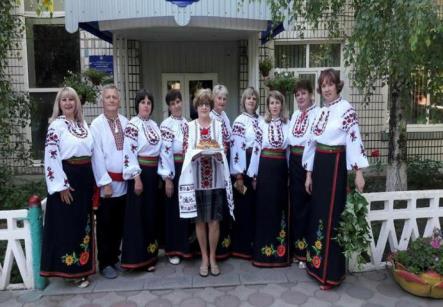 « Основні стратегії соціалізації особистості в громадянському суспільстві»
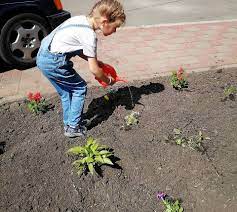 Комунальний заклад освіти »Жовтневий навчально –реабілітаційний центрз поглибленим професійно – трудовим навчанням»Дніпропетровської обласної ради»
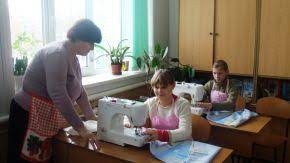 Тема, над якою працююІнтерактивні методи навчання в початковій школі
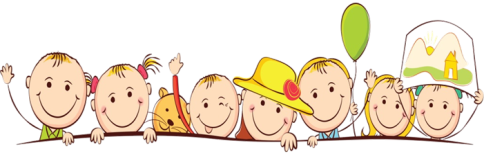 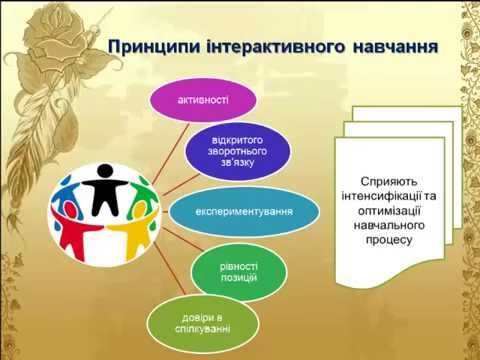 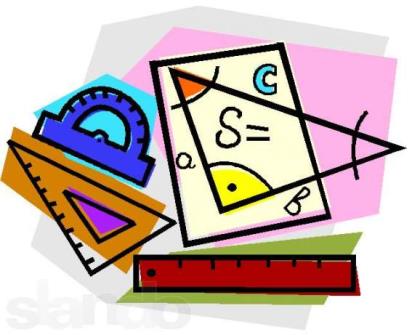 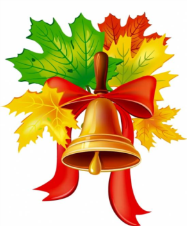 Загальні відомості
Мої документи
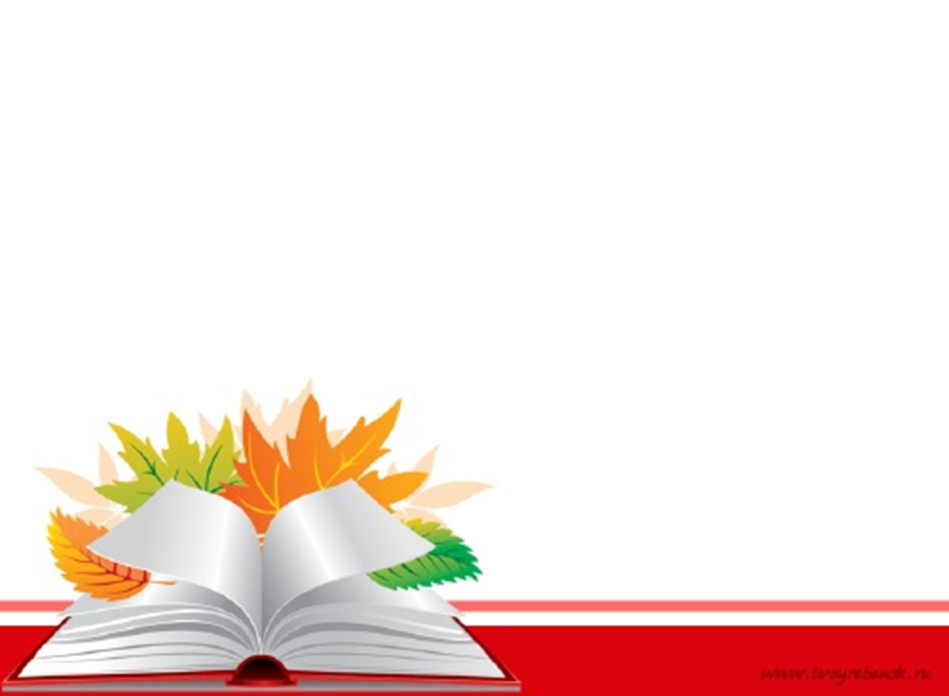 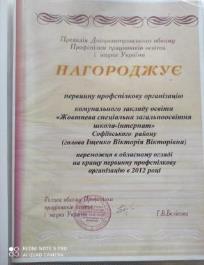 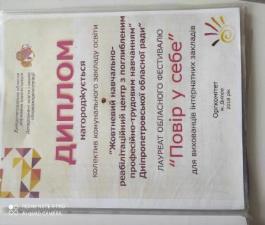 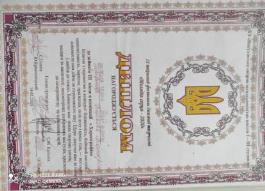 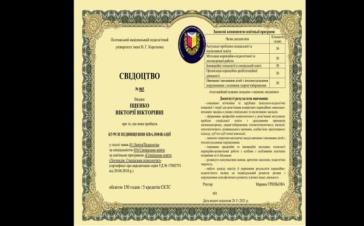 Нова українська школа – новий зміст освіти
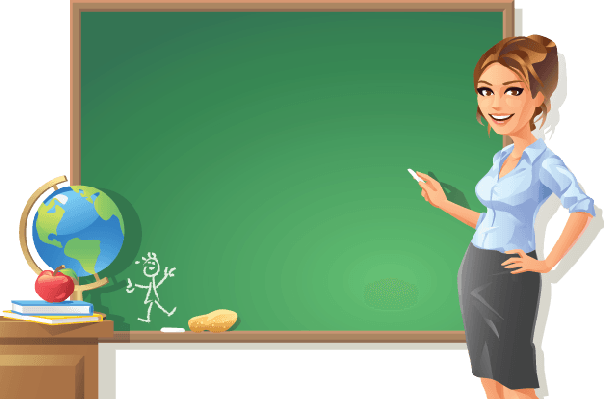 Новий зміст освіти, заснований на формуванні компетентностей, необхідних для успішної самореалізації в суспільстві
Концепція НУШ (затверджена розпорядженням Кабінету Міністрів України від 14.12.2016 р. № 988-р) передбачає:
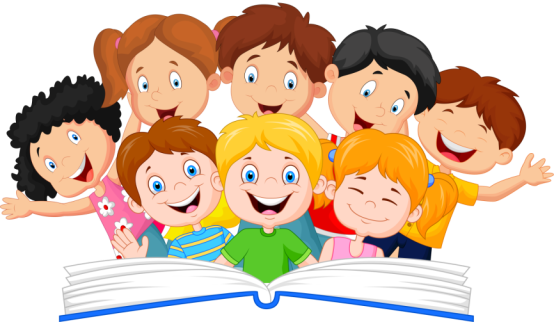 Концепція НУШ передбачає:
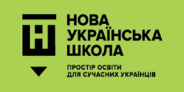 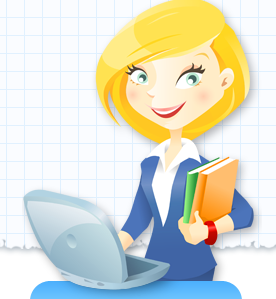 Якщо ти хочеш зміну в майбутньому - стань цією зміною в сьогоденніМагатма Ганді
Умотивованого учителя, який має свободу творчості й розвивається професійно
Педагогіку, що ґрунтується на партнерстві між учнем, учителем і батьками
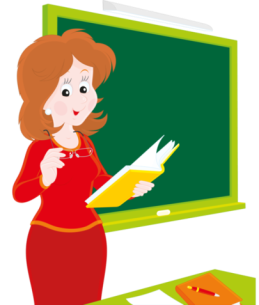 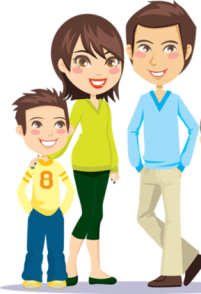 Безкоштовні 
підручники
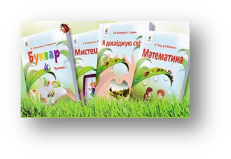 Концепція НУШ передбачає:
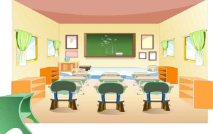 Сучасне освітнє середовище, яке забезпечить необхідні умови, засоби і технології для навчання учнів, освітян, батьків не лише в приміщенні навчального закладу
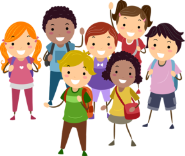 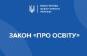 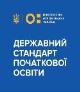 компетентності
спілкування державною  (і рідною у разі відмінності) мовами;
спілкування іноземними мовами;
математична компетентність;
основні компетентності у природничих науках і технологіях;
інформаційно-комунікаційна компетентність;
уміння вчитися  впродовж життя;
ініціативність і підприємливість;
екологічна компетентність;
соціальна та громадянська компетентності;
обізнаність та самовираження у сфері культури;
екологічна грамотність та здорове життя.
вільне володіння державною мовою;
здатність спілкуватися рідною (у разі відмінності від державної) та щонайменше однією з іноземних мов;
математична компетентність;
компетентності в галузі природничих наук, техніки і технологій;
інноваційність;
екологічна компетентність;
інформаційно-комунікаційна компетентність.
навчання впродовж життя;
громадянські та соціальні компетентності, пов’язані з ідеями демократії, справедливості, рівності, прав людини, добробутом  та здоровим способом життя;
культурна  компетентність;
підприємливість та фінансова грамотність.
Концепція НУШ передбачає:
Нова структура школи, яка дає змогу добре засвоїти новий зміст і набути компетентностей для життя.
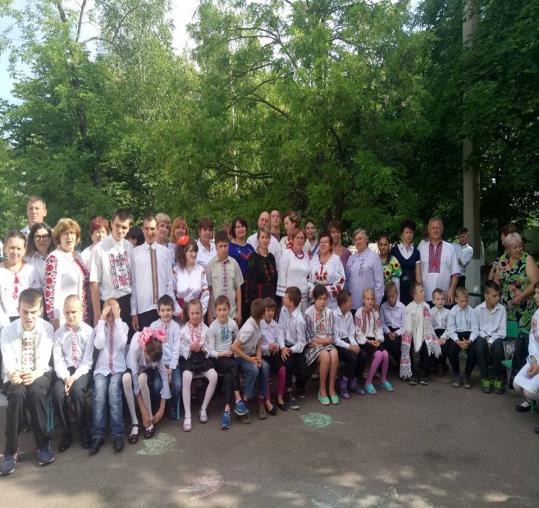 Профільна освіта готуватиме учня до майбутньої професії
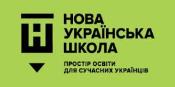 Впроваджувати 
інноваційні методи
навчання і виховання
Здійснювати 
диференційне
навчання
Створити  умови 
для всебічного
розвитку дитини
Приділяти увагу
самоосвіті вчителя і учня
Сприяти 
самоактуалізації
творчого потенціалу
учня
Розвивати  
творчі здібності
учнів
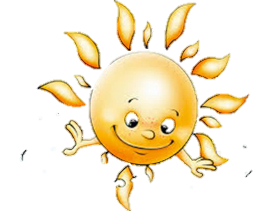 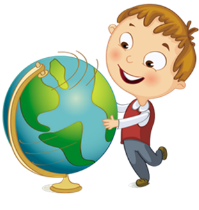 Напрямки роботи
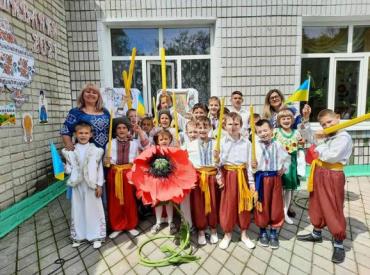 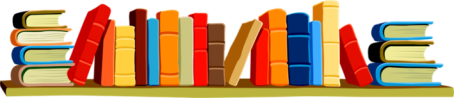 Застосування інноваційних підходів
На сучасному етапі роль учителя стає роллю одного з партнерів у навчальному процесі, адже просто необхідно залучати всіх учнів до активного одержання знань, до творчої діяльності. Тому доповнення традиційних методів та прийомів роботи інноваційними дає значно кращий результат: активізує мислення, мотивує навчання, заохочує самовираження учнів.
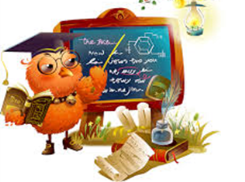 .
Уроки позакласного читання
• подорожі;
• диспути;
• конференції;
• змагання;
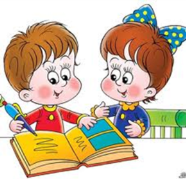 • КВК;
• Виховні години
Використання сучасних навчальних технологій
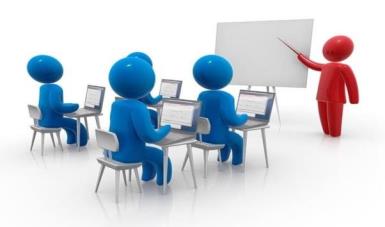 Групова робота ”
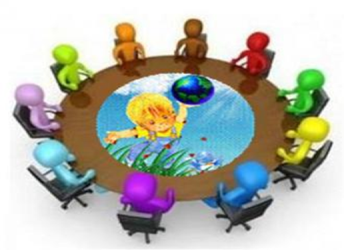 Інтерактивні технології допомагають учням:
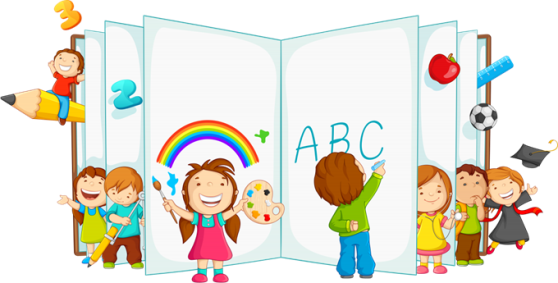 Навчальна діяльність
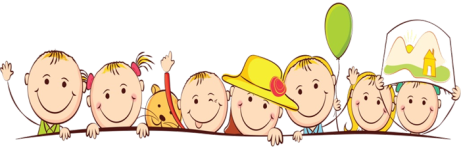 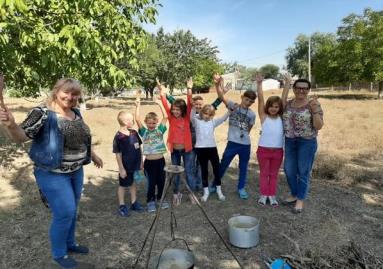 Ми – сучасні діти –Все повинні вміти:Грамотно писати,Множити, ділити
Аби мову рідну знати,
 будем правила вивчати.
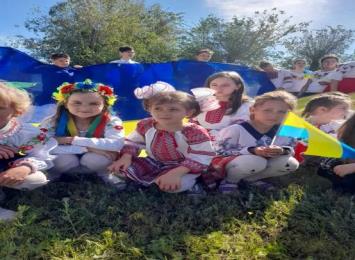 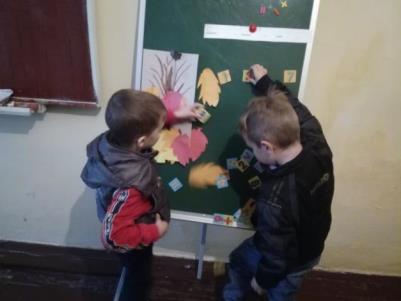 Якщо стомилася дитинка, 
Для цього є фізкультхвилинка
Диференційований підхід
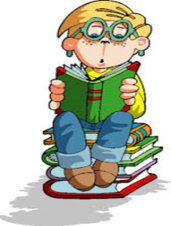 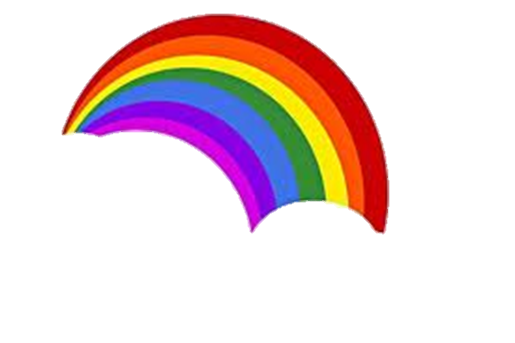 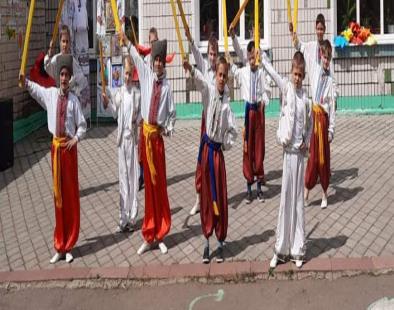 У кожного свій талант
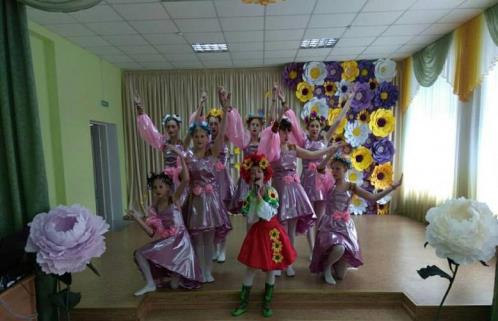 Як зірка на небі палаєм,Як веселка після дощу,Тепло у серцях підіймаєм,Велич знання і красу.
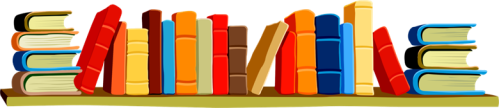 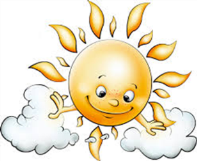 Виховна діяльність
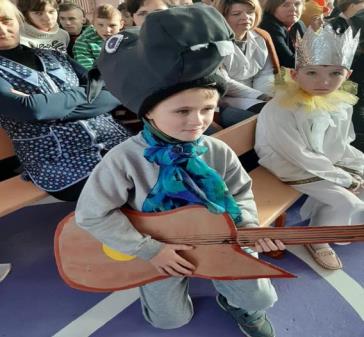 Виховна робота з класом має не менше значення, ніж навчальна діяльність. Діти з великим задоволенням приймають участь у позакласних заходах. Але цьому передує кропітка робота. Учням класу дуже подобаються класні години, різноманітні турніри, вікторини. Вони завжди із задоволенням беруть у них участь.
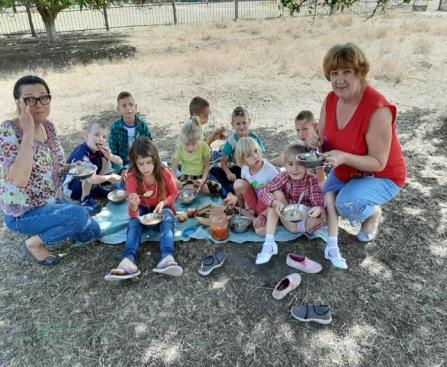 “З радістю до школи йдем,             
 В класі весело живем”
Патріотичне  виховання
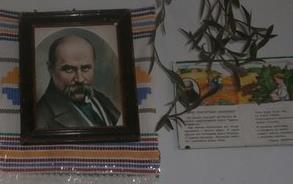 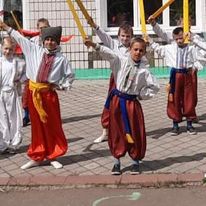 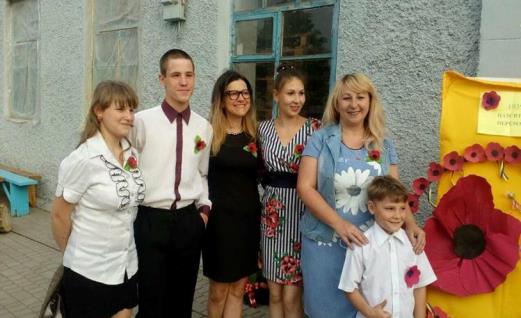 Ми  повинні вмітиРідний край любити,Школу і родину,Вільну Україну!
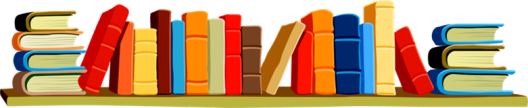 Мої виховні заходи
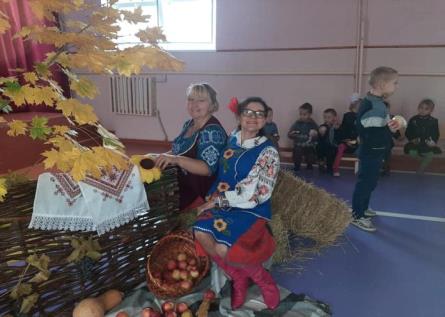 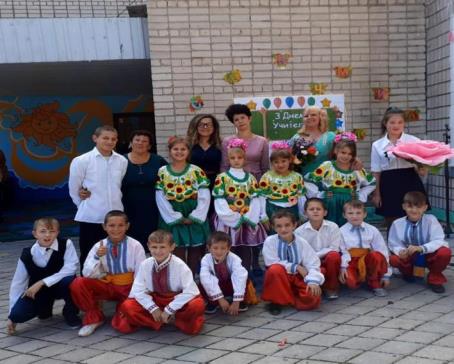 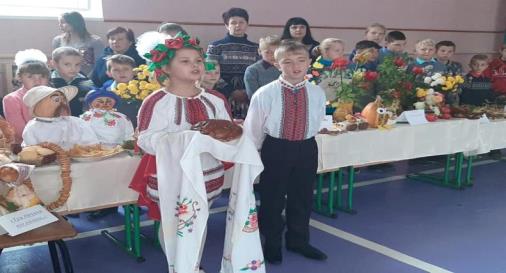 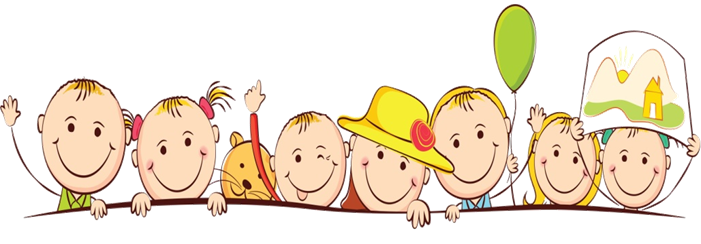 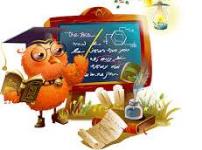 Мої діти
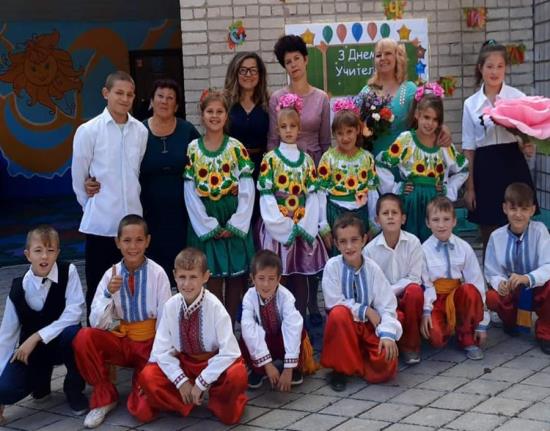 Ми розумні та слухняні,Здібні учні та старанні, Двійки й сварки не для нас,Ми – найкращий в школі клас!
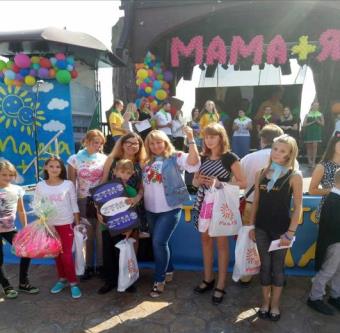 МОЇ ДІТИ
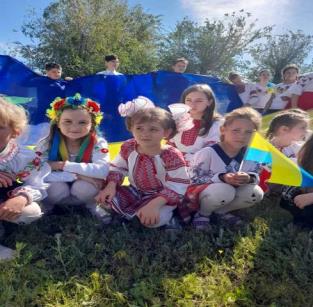 Нас не можна роз’єднати,
Ми тепер одна сім’я!Дружбу будемо плекати,Щоб були ми, як рідня
Багато чого я навчилась у своїх наставників, ще більше у своїх товаришів, та найбільше – у своїх учнів. Завдання школи – навчити жити. Ми повинні виховати Людину, здатну створити своє особисте життя. 
Я бачу наступні завдання вчителя як класного керівника: 
виховувати у дітей самостійність, допитливість, чемність, і віру в себе; 
стати для дітей другом, відкрити багатство їх душ.
 Учитель і учень ростуть разом.
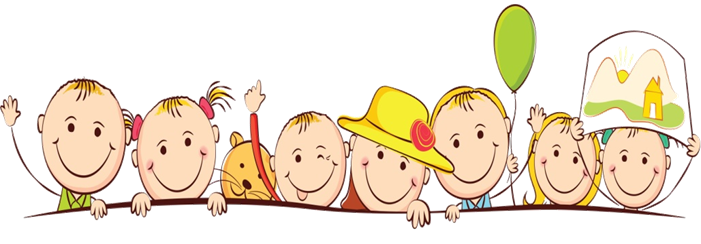 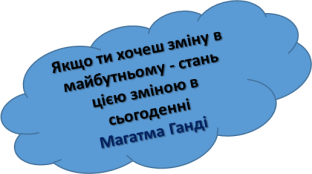 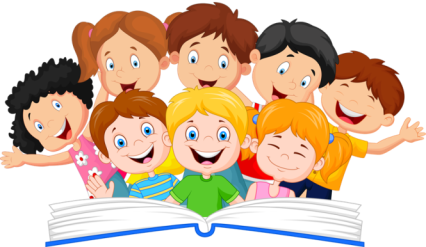 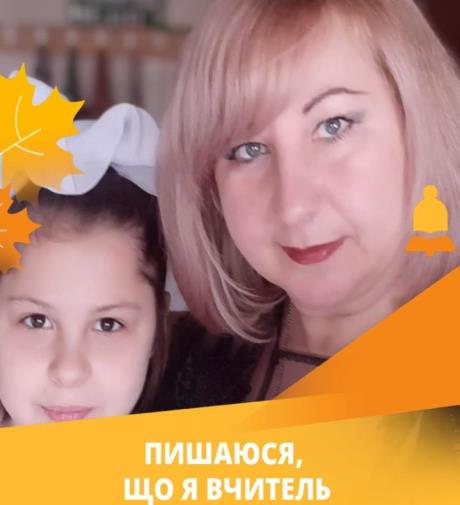 Щоб мати право навчати, треба постійно навчатися самому. Час змінюється… У моїй професії в ХХI столітті може змінитися багато чого. З’являються електронні журнали, інтерактивні дошки, електронними стають підручники. Але учитель – це незмінно. І задачі перед учителем залишаються важливі: - дати глибокі та міцні знання; - викликати цікавість до навчання; - сприяти творчому розвитку кожного учня.
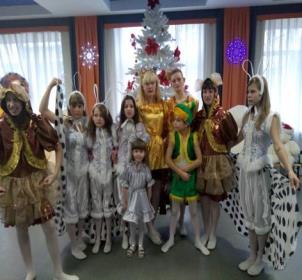 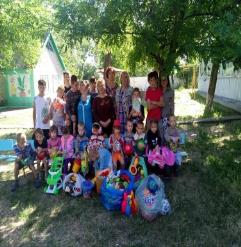 Я з вами своїм скарбом поділилась
І поспішаю вашій мудрості навчиться.
Так творчості скарбниця збагатилась,
І в ній натхнення знов іскриться
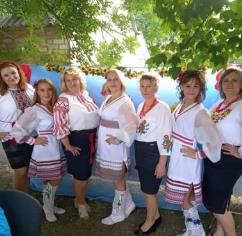 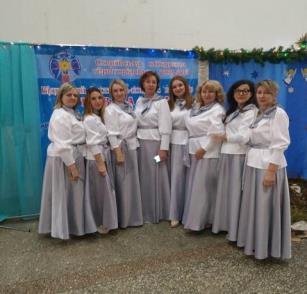 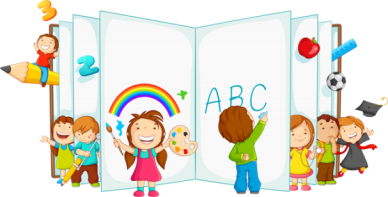 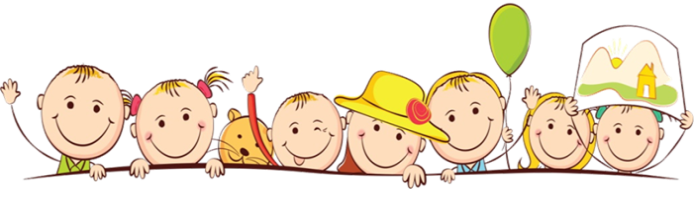 Нас навчає наша класна - Вона вчителька прекрасна!